Workshop GeMA:orquestração e acoplamentos
Erwan Yann Renaut
13/07/2017
Sumário
Estratégias de acoplamento

Princípios da orquestração no GeMA

Ferramentas de interação com a malha
Estrutura da malha e dos dados no GeMA
Manipulação do dado na malha (accessors)
Operadores de I/O (load, save)

Transferência de dados entre 2 malhas

Integração de simuladores externos
Conceitos
Caso do Geoflux

Exemplo HM explicit two-way Geoflux x Geoflux
Estratégias de acoplamento
Principais processos na indústria do petróleo
Hydraulic
(H)
(M)
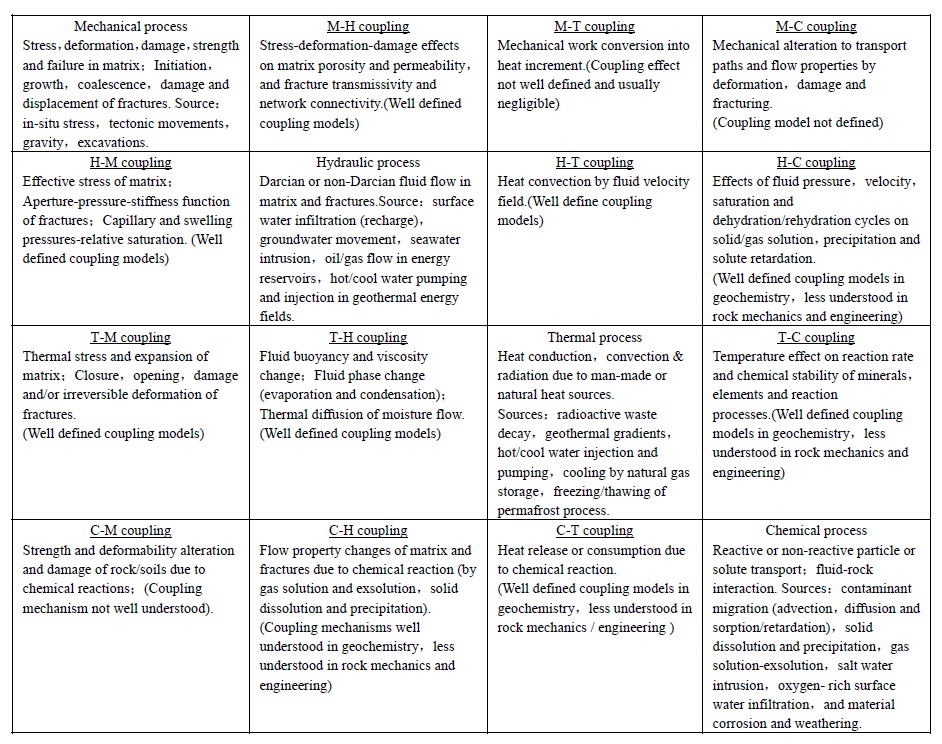 (H)
Mechanical (M)
(T)
Chemical
(C)
Thermal
(T)
(C)
HM Coupling strategies: One-way and Explicit two-way
One way HM simulation
Explicit two way HM simulation
Start with:
P0, U0, 0, Khy0
Start with:
0, P0, Khy0, U0, 0
Run Hydraulic simulation
Run Hydraulic simulation
Print in Hydraulic global output
Print in Hydraulic global output
P1
P1
P0=P1
P0=P1
Nodal values in Hydraulic mesh
Nodal values in Hydraulic mesh
Khy0=Khy1
P = P1 - P0
P = P1 - P0
 0= 1
0= 1
Element values in Mechanical mesh
Element values in Mechanical mesh
 0= 1
U0=U1
Print in Mechanical global output
Print in Mechanical global output
Run Mechanical simulation
Run Mechanical simulation
U1, 1
U1, 1
U0=U1
TM Coupling strategies: One-way
One way TM simulation
Start with:
T0, U0, 0, Kth0
Run Thermal simulation
Print in Thermal global output
T1
Currently, the two-way coupling strategy for TM simulations is not enabled, since thermal models affected by the mechanical ones have not been implemented in this simulator.
T0=T1
Nodal values in Thermal mesh
T = T1 - T0
U0=U1
Element values in Mechanical mesh
 0= 1
Print in Mechanical global output
Run Mechanical simulation
U1, 1
Dados do Modelo
Método de Solução
Executando uma Simulação no GeMA
Processos
Malha
Cond. de contorno
Propriedades
. . .
Script de orquestração
. . .
Físicas
GeMA
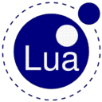 function script()






end
Script de Orquestração
Execução do script de orquestração
Resultados
Script de Orquestração
Define a sequencia de processos a serem executados

Loop principal da simulação acoplada

Operações para um acoplamento:

Carregar a malha a partir de um arquivo
Preparar o dado para a simulação
Rodar simulador interno/externo para física A
Transferir dado entre 2 malhas
Rodar simulador interno/externo para física B
Escrever arquivo malha de saída
Uso de rotinas auxiliares (ex: preparação input file)
Processos
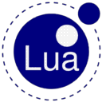 Método de Solução
function script()
  






end
Resolvedores Numéricos
Script de Orquestração
Físicas
1
2
Dados associados á malha
4
3
5
Tipo de dados:
scalar
vector
tensor
1
2
6
7
Var. Estado
Atributo Nó
3
4
5
7
6
Atributo Pto. Gauss
7
t=0s
2
1
3
Var. Estado “T” com Histórico de 4 níveis
t=1s
Dados associados a nós
6
4
3 * 6
5
t=2s
t=3s
Histórico associado a nós da malha
Atributos associados a pontos de Gauss
Dados associados á malha
Associar dado á malha





Save state


Accessors
info = ValueInfo('node state variable', {id = 'T'})
info = ValueInfo('cell attribute', {id = 'u', dim = 2, hist = true})
info = ValueInfo('gauss attribute', {id = 'sig', dim = '2x2', hist = 4})
mesh:addNodeValueSet(info)
mesh:addCellAttributeSet(info)
mesh:addGaussAttributeSet(info)
value id
history capacity
value type
value type
Libera State 0 (current step)
Obs: 
antigo State 0 passa a ser novo State 1
antigo State 1 passa a ser novo State 2
...
mesh:saveNodeValueState('T', 'copy')
mesh:saveCellAttributeState('u', 'copy')
mesh:saveGaussAttributeState('sig', 'copy')
node id
value
acc:value(23)
acc:value(10)
acc:value(10, 1)
acc = mesh:nodeValueAccessor('T')
acc = mesh:cellAttributeAccessor('u', 0, false)
acc = mesh:gaussAttributeAccessor('sig', 2, true)
acc:setValue(23, 37.0)
acc:setValue(10, {0.1, 0.2})
acc:setValue(10, 1, {-9, -9, -9, -9})
gauss id
element id
locker
value id
Interação com a malha: I/O
Carregar malha no GeMA a partir de arquivo
des = utils.loadMeshFromFile('mesh', './myDir/in.pos', 'nf', {'ux', 'uy'}, {'pp'})
...
...
...
utils.updateMeshFromFile(des)
nodal values
gauss values
id
file name
file type
deserializer
Interação com a malha: I/O
Salvar malha do GeMA em um arquivo:

Versão básica





Versão avançada
utils.saveMeshFile('mesh', './myDir/out', 'nf', {'ux', 'uy'}, {'pp'}, {allStates = true, split = true})
id
options
file name
nodal values
gauss values
file type
file = utils.prepareMeshFile('mesh', './myDir/out', {'ux', 'uy'}, {'pp'})

for i=1, #times do
  ...
  utils.addResultToMeshFile(file, times[i])
  ...
end

utils.closeMeshFile(file)
current time
file object
Mesh mapping
Porque precisamos?

Contexto de simulação multifísica e multi-escala
Cada física possui um domínio com sua propria discretização / malha
Diferentes resoluções, tipos de elementos, regras de integração


Qual é o objetivo?

Mapear dado entre 2 malhas para integrar diversos modelos de simulações
Permitir comunicação entre modelos com proveniência diversa (ex: simuladores externos)
Processo de transferência de dados entre malhas
Malha Fonte
Malha Destino
3
1
2
Busca do elemento na malha fonte contendo o nó da malha de destino.
Interpolação do campo a ser transferido na posição do nó.

Transferência do valor interpolado para a malha de destino.
1
2
3
[Speaker Notes: Scalar / Vetor / Matriz]
Indexação espacial
Bucket indexation = estrutura aceleradora (reduz a complexidade algorítmica)
distribuição dos nós em sestas a partir de uma grade delimitadora

			point coord (x, y, z)	  grid coord (i, j, k)	bucket list (id)





“Fast mapping of finite element field variables between meshes with different densities and element types” [Scrimieri, et al. 2014]
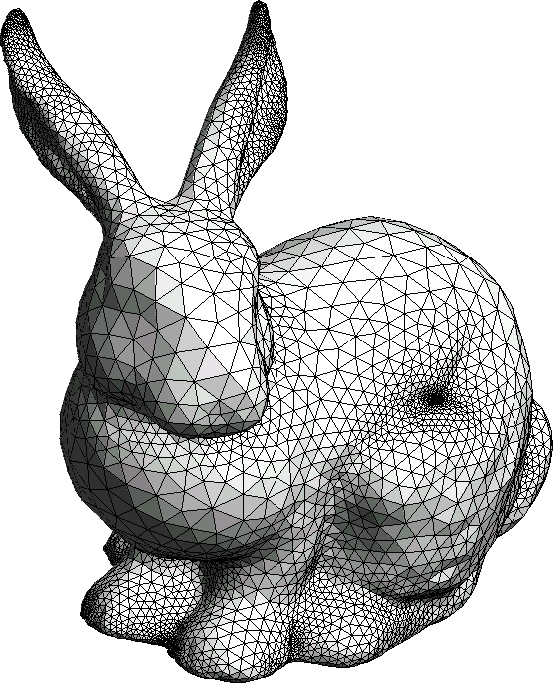 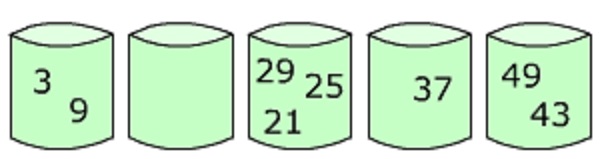 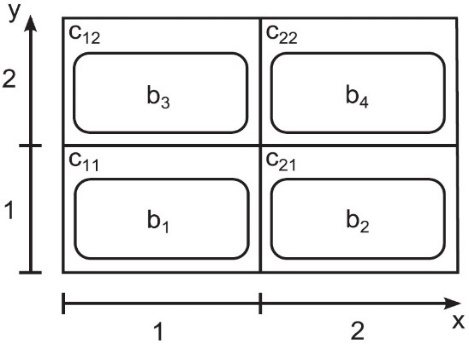 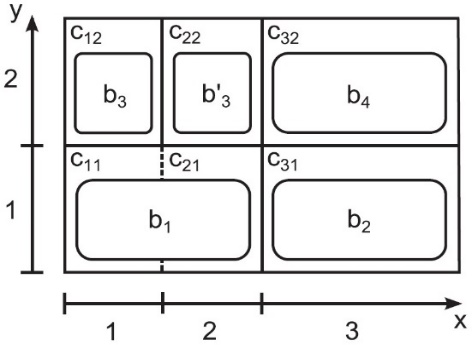 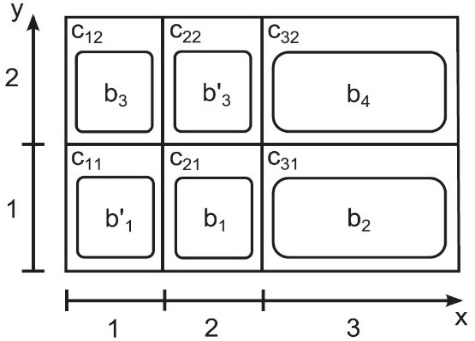 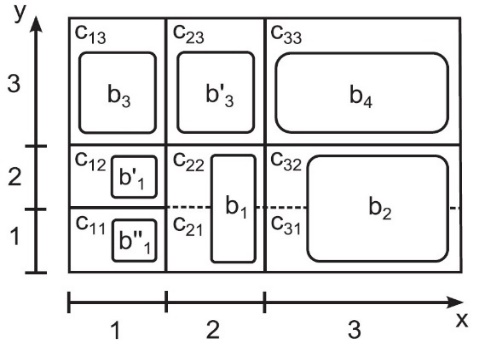 Potencia do bucket index
Rotina 1: busca do nó mais próximo 
reduzir a zona de busca
passo inicial para outras rotinas



Rotina 2: busca do elemento




Rotina 3: busca da menor distância
tratar os pontos perto da borda
busca de projetado
-
-
+
+
?
+
+
-
-
?
-
+
+
-
Tipos de transferência e interpolação
A malha pode ter o dado nos nós ou nos GP

dado nos nós das 2 malhas
dado nos nós da malha fonte / valor nos GP da malha destino
dado nos GP da malha fonte / valor nos nós da malha destino
dado nos GP das 2 malhas


Interpolação: onde está o dado da malha fonte?
Usar o mesh mapping na orquestração
Criar o bucket index




Processar a transferência de dados
bucketIndex = utils.buildBucketIndex('meshSource', ‘node', 20)
bucket capacity
source id
bucket type
local options = {
    noDataMode  = false, 
    noDataValue = -999.9,
    noDataEps   = 0.0001
 }

local dstGauss = {true, true, false}
utils.meshMapping('meshDest', bucketIndex, {'ux', 'ux'}, {'porep'}, dstGauss, options)
‘no data’ options
transfer values on GP?
node values
gauss values
bucket
destination id
Exemplo de mapping: acoplamento HM
Pore pressure
malha M
malha H
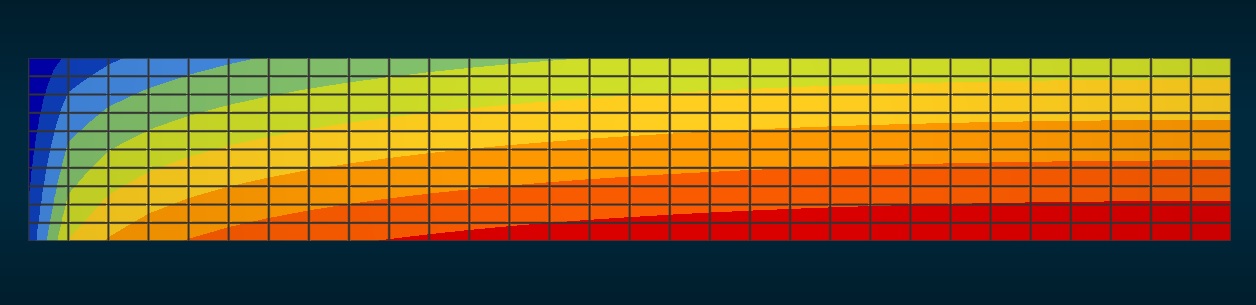 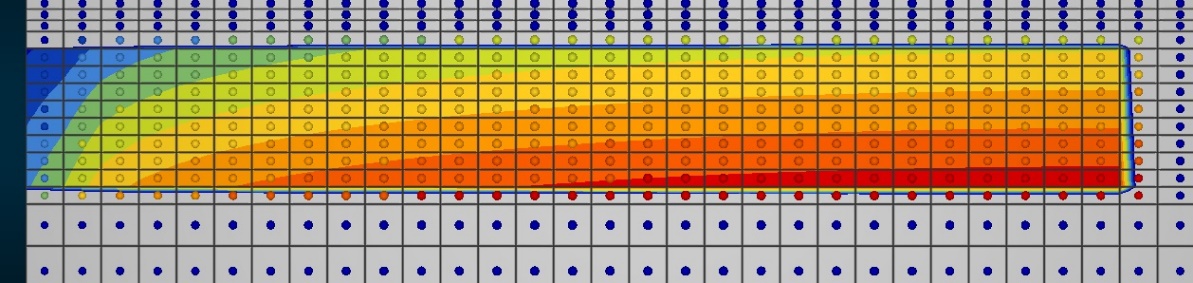 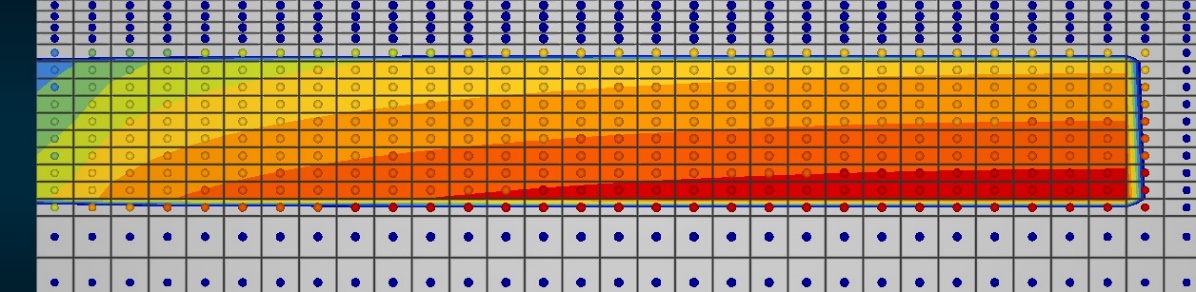 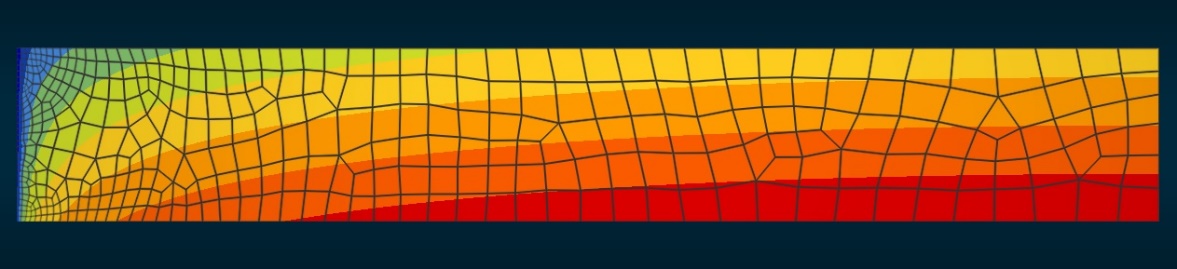 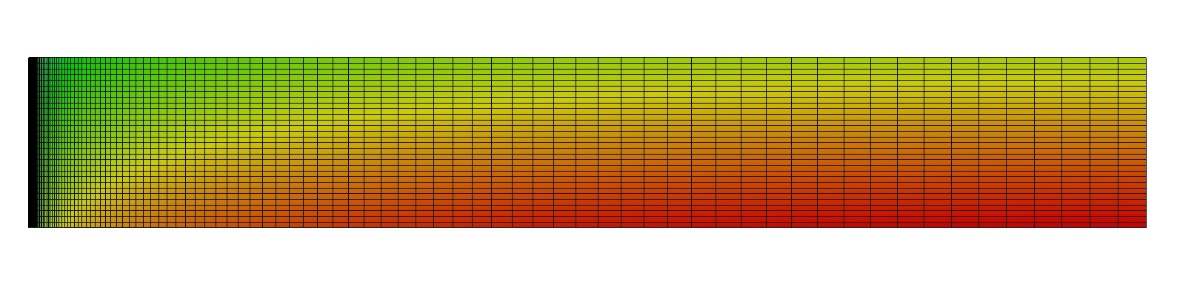 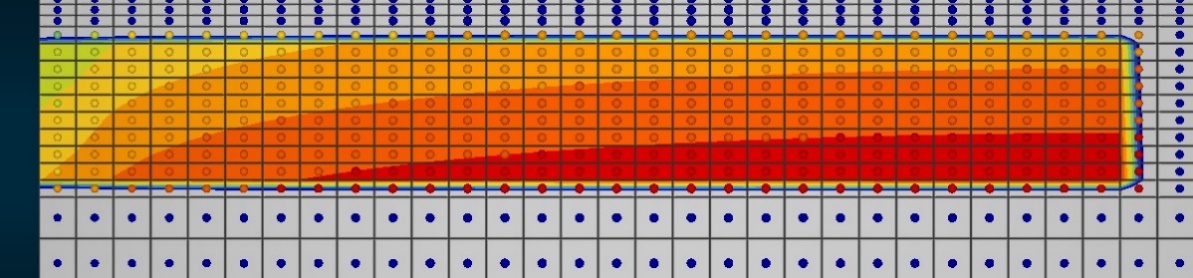 Processos
Integração de simuladores externos
Objetivo
Rodar o simulador de forma automática a traves da orquestração do script Lua
Reproduzir automaticamente o ambiente de funcionamento dele
Conexão com Simuladores Externos
Transferência de dados entre malhas
Entrada e Saída de Dados
Requisito! Poder rodar simulador externo em linha de comandos
Preparação da malha GeMA para receber o dado
Leitura de arquivos de configuração
Provável preparação de input files
Manipulação/Conversão de arquivos (Neutral File)
Varias outras rotinas auxiliares ...
Geoflux3D: Input files description
Geoflux3D: Input files specification
geofluxdata.post.msh
geofluxdata.dat
geofluxdata.bco
geofluxdata.prp
geofluxdata.pre
Mechanical problems
Hydraulic problems
Thermal problems
pore pressures
temperatures
displacements
hydraulic conductivities
stresses
thermal conductivities
Only if Barcelona model is used
pore pressures
porosities
Only if a creep model is used
temperatures
Only if a critical state model is used
porosities
Geoflux3D: Output files description
*   Only primary variables (displacements, pore pressures and temperatures)
**  Primary variables (displacements, pore pressures and temperatures)
     Secondary variables (strains, stresses, hydraulic conductivities, thermal conductivities, velocities)
*** The same as the previous
Integração do Geoflux no orquestramento
Esqueleto do Script Lua do orquestramento
HM explicit two-way Geoflux x Geoflux
-- Mechanical simulation step --
    
    print('-- deal with fixed files (msh and prp)')
    print('-- resize porep gauss attribute')
    print('-- data exchange')
    print('-- deal with bco and dat files')
    print('-- run geoflux3d')

    if i == 1 then
      print('-- load mechanical values')
      print('-- create bucket index for mechanical mesh')
    else
      print('-- resize mechanical values')
      print('-- update mechanical values')
    end
	
    print('-- save mechanical mesh in pos file')

    -- Hydraulic update step --
					   
    print('-- resize stress-strain gauss attribute')
    print('-- stress-strain data exchange')
    print('-- update hydraulic values')
	
    print('-- save hydraulic mesh in pos file')
  end
end
function ProcessScript()
  --------------- PREPARE MESHES FOR DATA TRANSFER  ---------------

  print('-- load hydraulic mesh nodes and cells')
  print('-- add stress-strain gauss attributes to hydraulic mesh')
  print('-- load mechanical mesh nodes and cells')
  print('-- add porep gauss attribute to mechanical mesh')
  
  --------------- MAIN SIMULATION LOOP ---------------
  for i=1, nsteps do
  
    -- Hydraulic simulation step --
 
    print('-- deal with fixed files (bco, msh and prp)')
    print('-- deal with dat file')
    print('-- run geoflux3d')
	
    if i == 1 then
      print('-- load hydraulic values')
      print('-- create bucket index for hydraulic mesh')
    else
      print('-- resize hydraulic values')
      print('-- update hydraulic values')
    end
Caso Elgin HM explicit two-way Geoflux x Geoflux
Simulação axisimétrica com acoplamento HM
‘Pore pressure’ calculada nos nós da malha H é transferida nos nós da malha M para a simulação mecánica
‘Porosity’ e ‘Hydraulic Condutivity’ atualizada para passo hidráulico seguinte
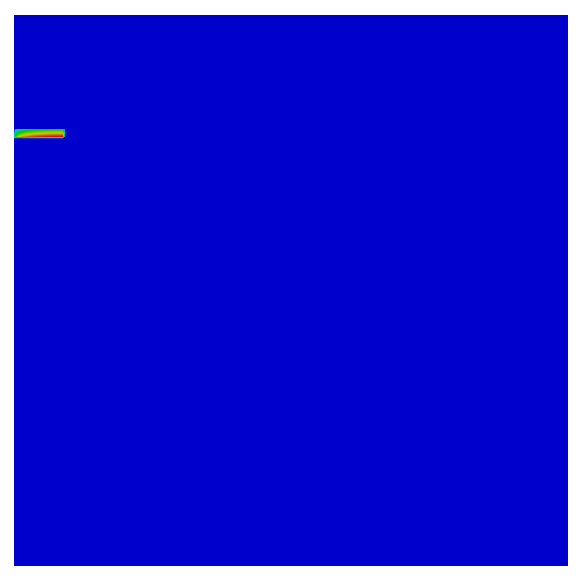 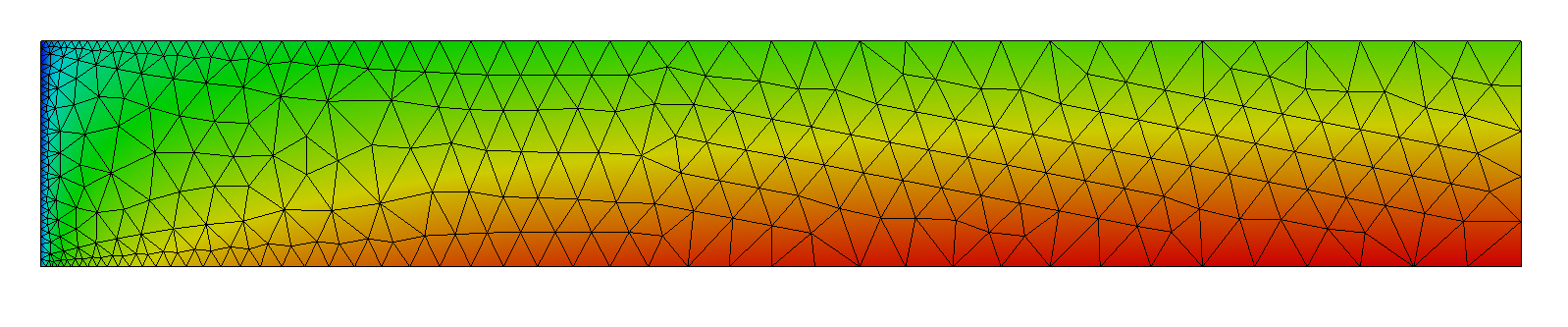 Porep
malha H
Khy, Poro
malha M
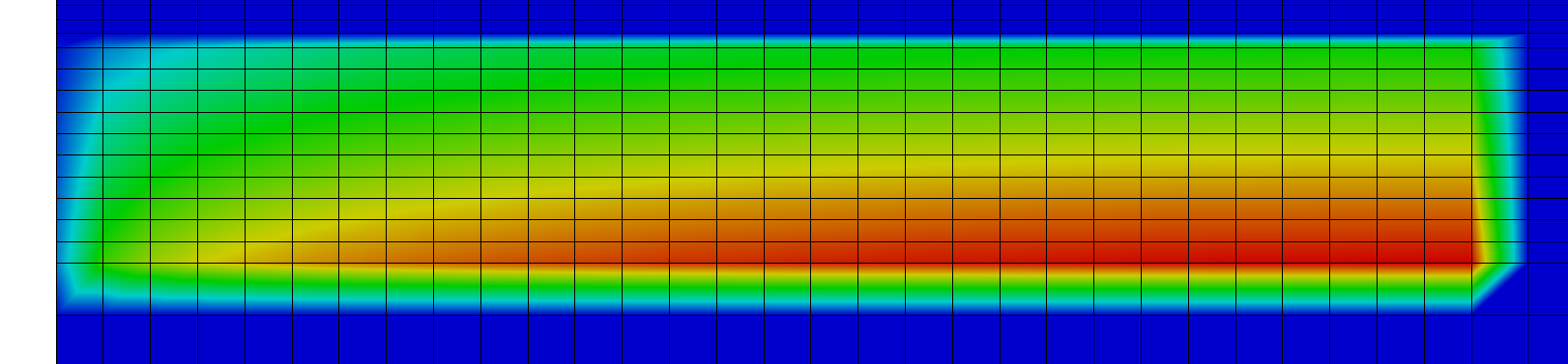 Reservatório
Caso Elgin HM explicit two-way Geoflux x Geoflux